As Principais atividades Produtivas Nacionais
Bloco 6 – À Descoberta das interrelações entre a Natureza e a Sociedade
Estudo do Meio – 4º Ano
As atividades Económicas
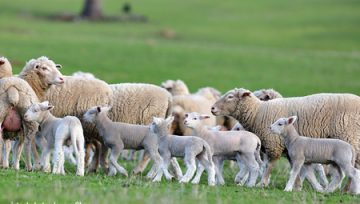 As pessoas trabalham em diferentes áreas ou atividades para extrair, transformar ou vender recursos e produtos. Estas atividades estão divididas em três setores:
Setor Primário;
Setor Secundário;
Setor Terciário.
Pecuária
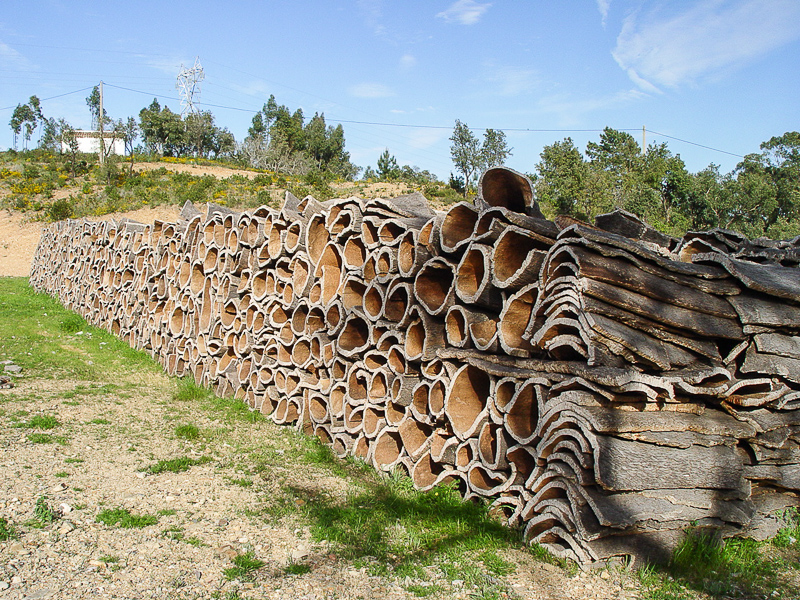 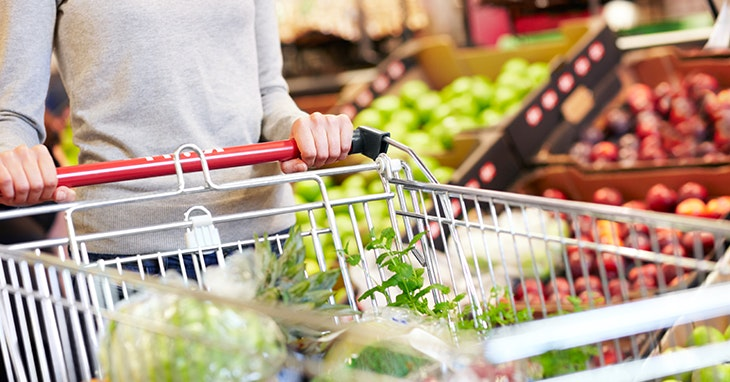 Silvicultura
Comércio
2
As atividades Económicas
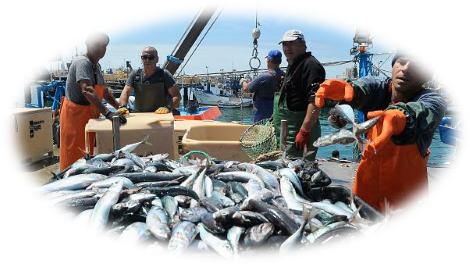 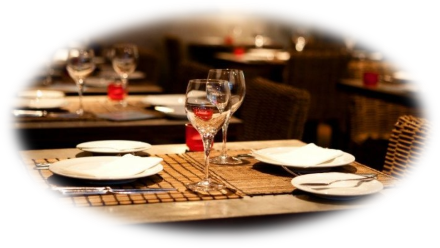 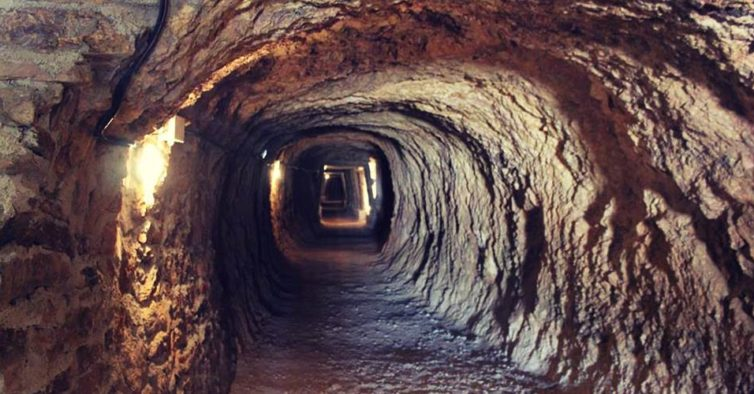 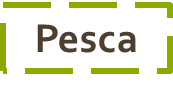 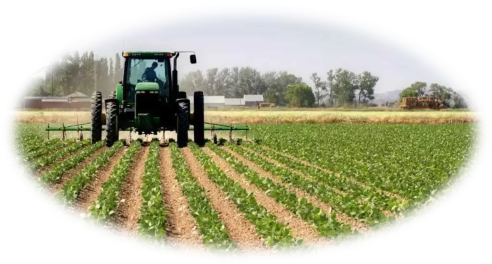 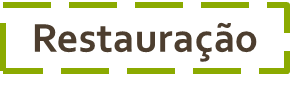 Exploração Mineral
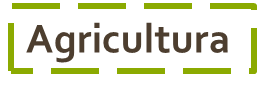 3
Os Ecossistemas
No Planeta Terra, as pessoas vivem em comunidade com os animais e plantas, sendo que para viver todos necessitam de:
Ar;
Água;
Luz Solar.
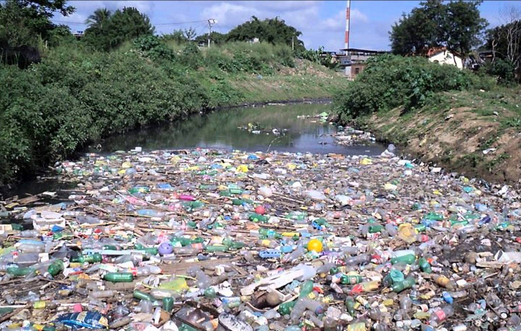 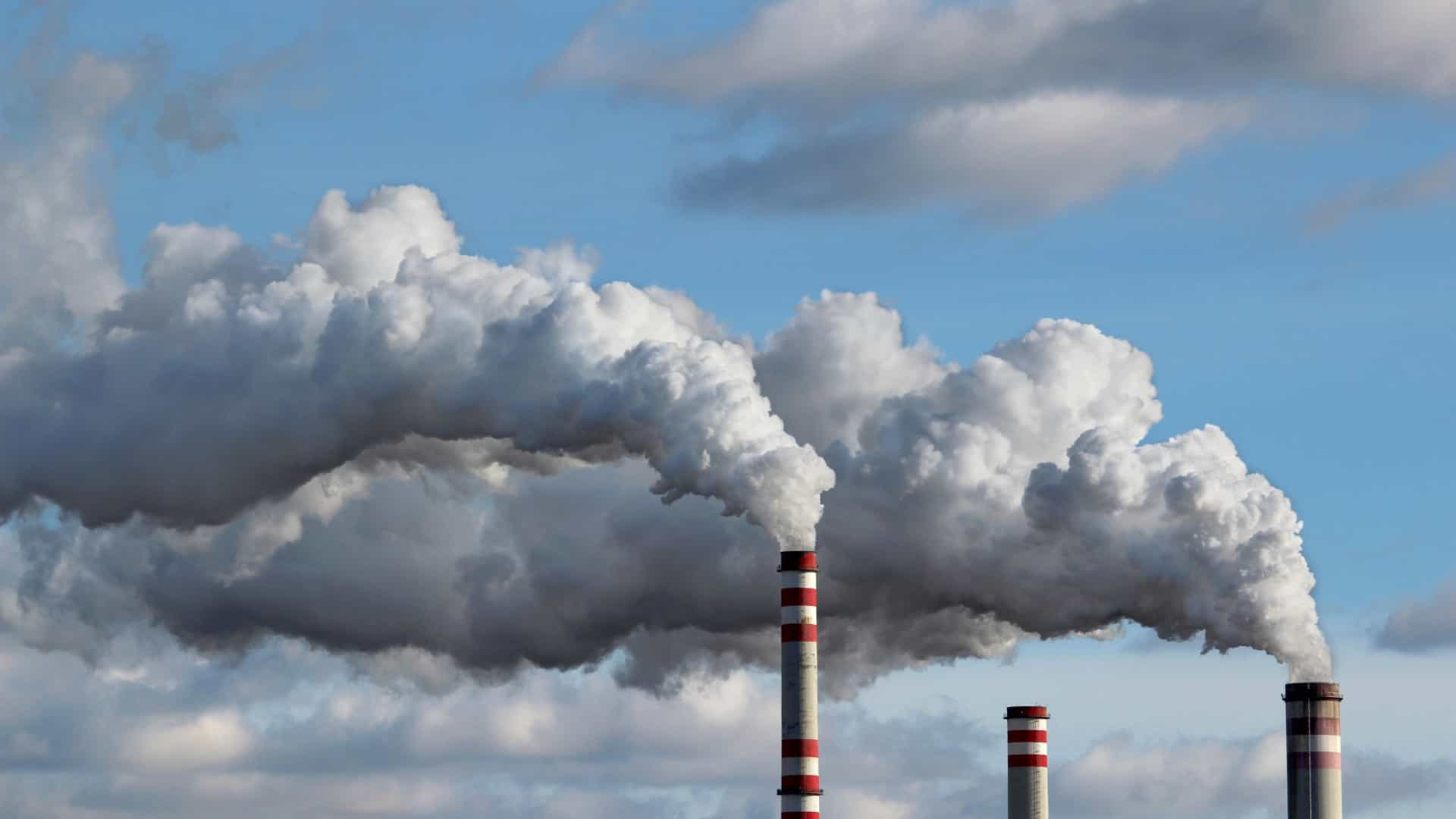 Poluição da água
Poluição do ar
É importante cuidar do nosso planeta e dos seres vivos.
4
O Ambiente
Os seres humanos criaram técnicas para extrair da Natureza as coisas que precisam para viver. No entanto, essas técnicas não devem criar desequilíbrios na Natureza.
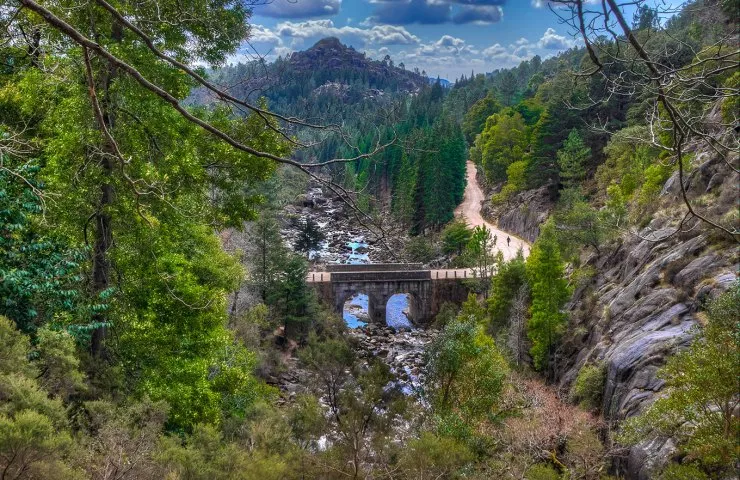 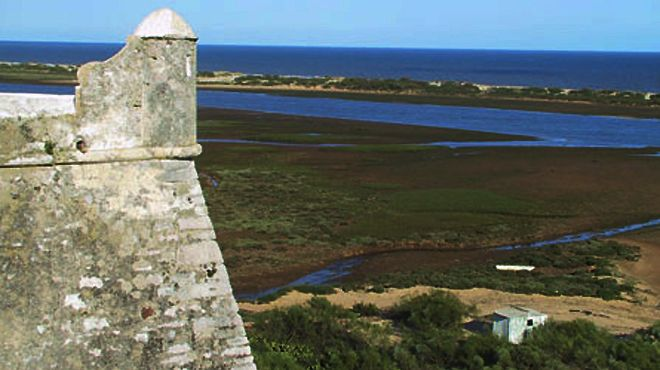 Esgotar os recursos ou destruir o ambiente
Parque Nacional Peneda-Gerês
Parque Nacional da Ria Formosa
5
Principais atividades produtivas nacionais
O Setor Primário
 São atividades extrativas que estão diretamente ligadas à Natureza, ou seja, extraem-se ou produzem matérias-primas a partir de recursos naturais.
Ex: Agricultura, pecuária, pesca, exploração mineira e silvicultura
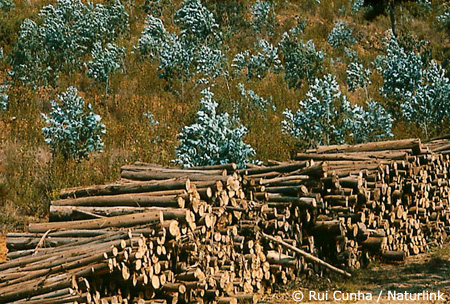 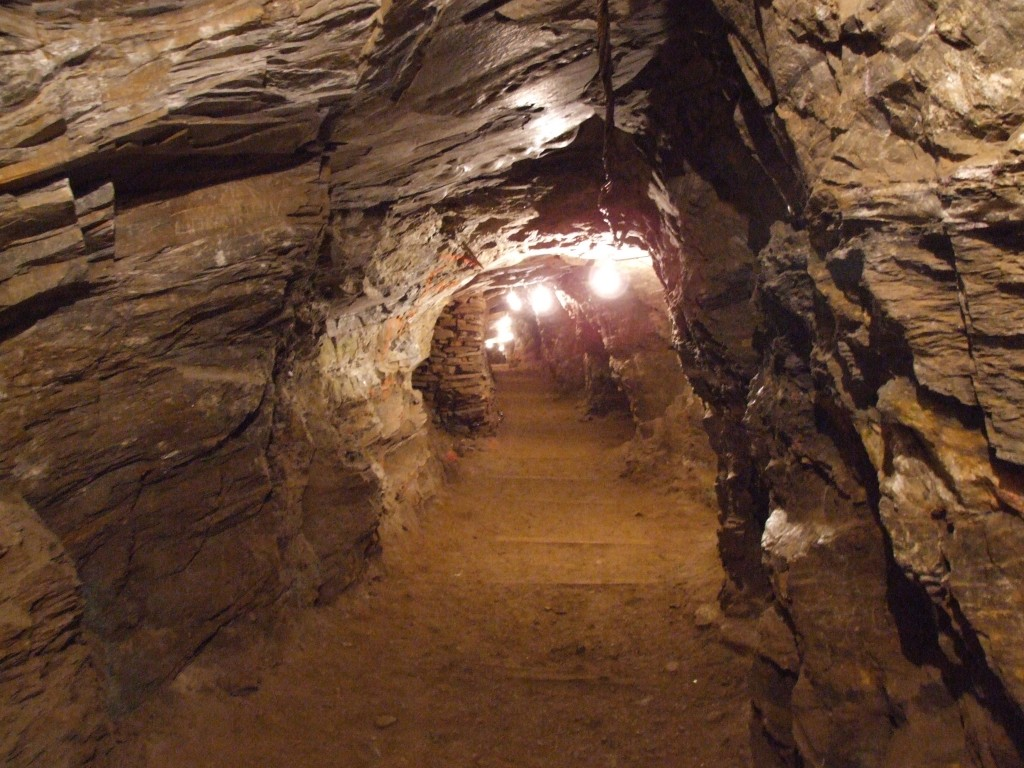 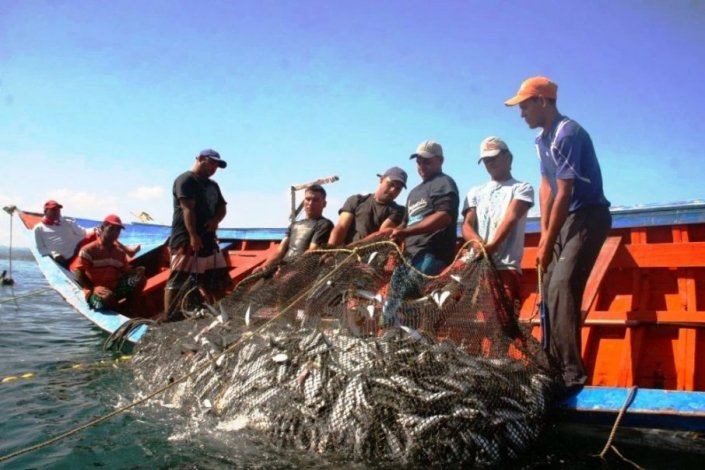 6
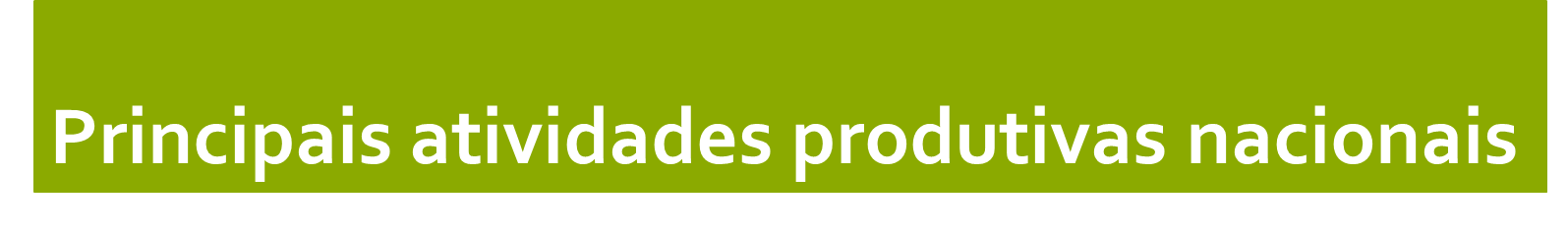 O Setor Secundário
É constituído por atividades que transformam as matérias-primas em outros produtos.
Ex: Indústrias transformadoras, artesanato, construção civil,  indústria têxtil, indústria automóvel, indústria transformadora da energia
Provenientes do setor Primário
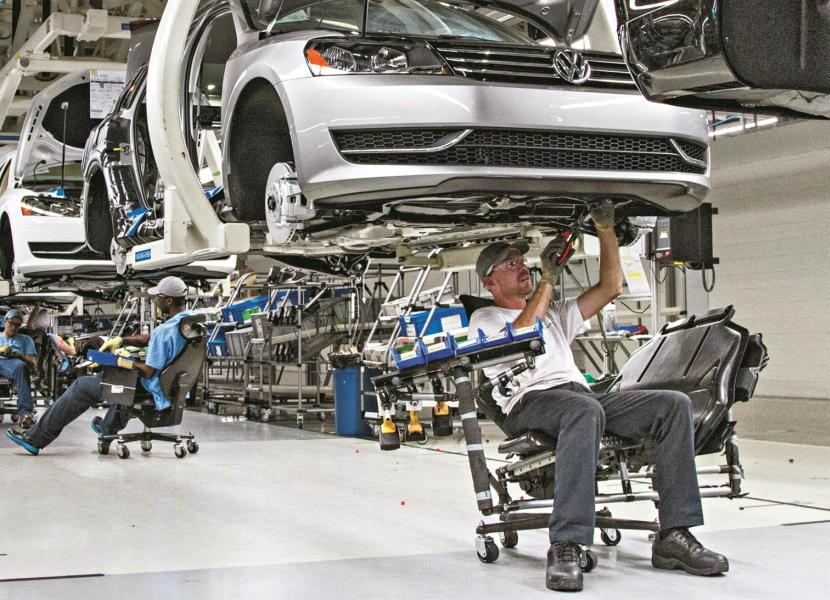 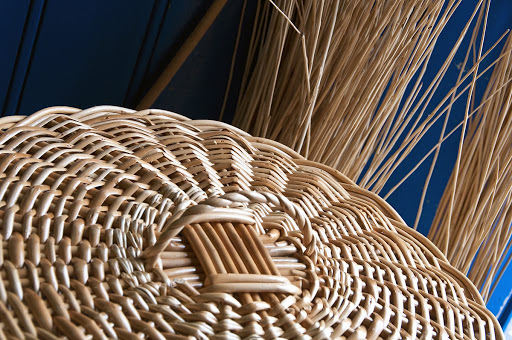 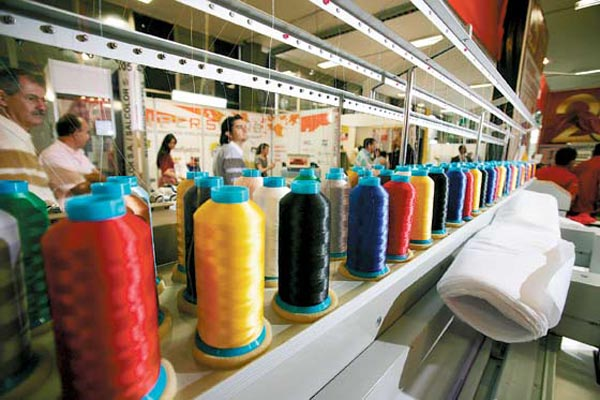 7
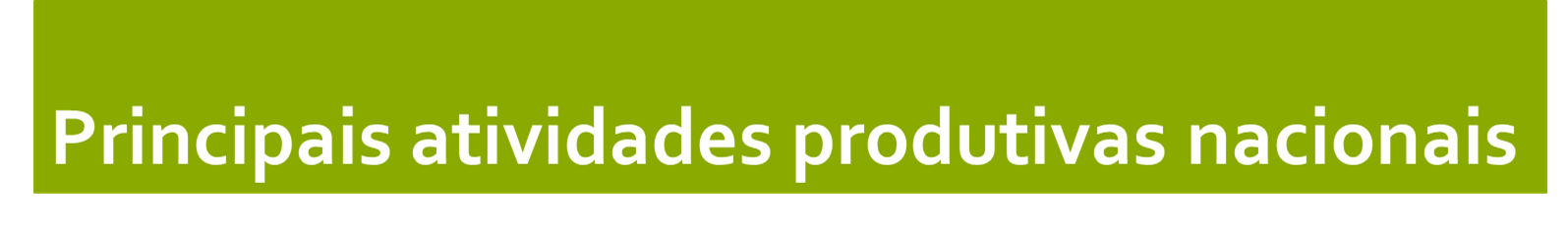 O Setor Terciário
Setor que fornece serviços à comunidade.
Ex: Turismo, Comércio, Saúde, Transportes, Educação
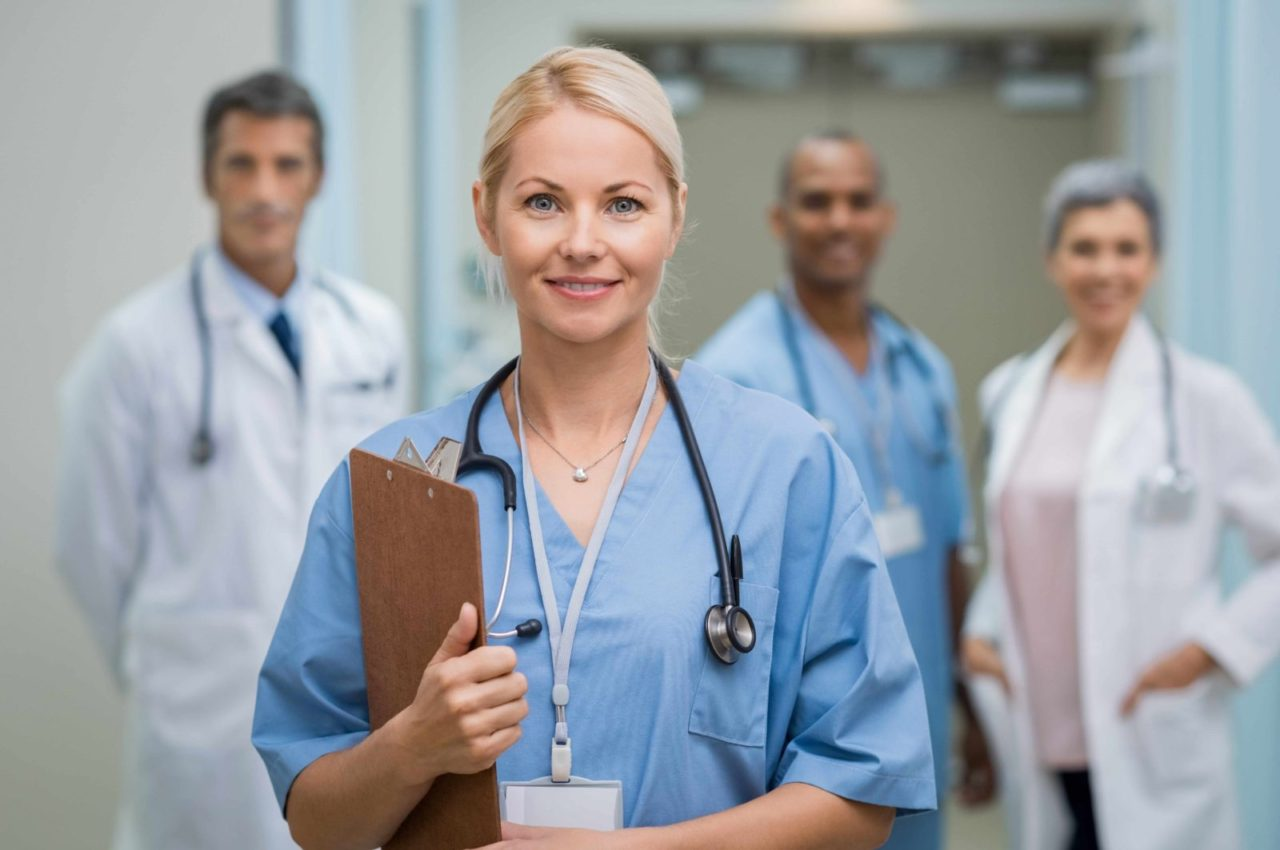 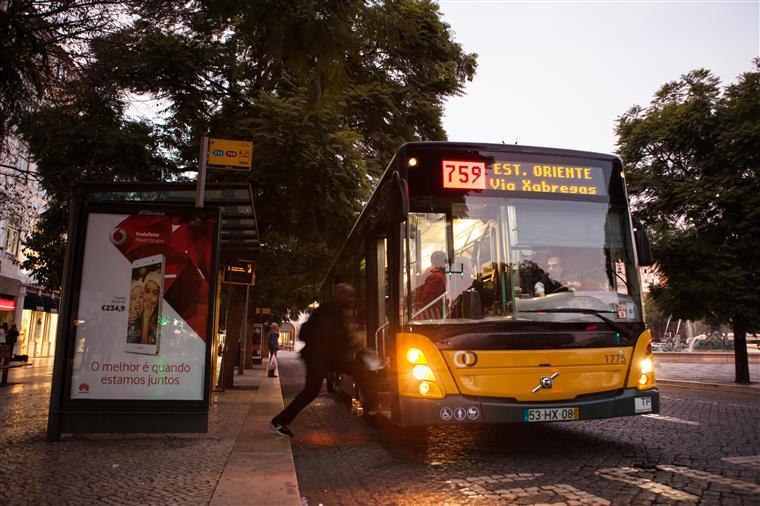 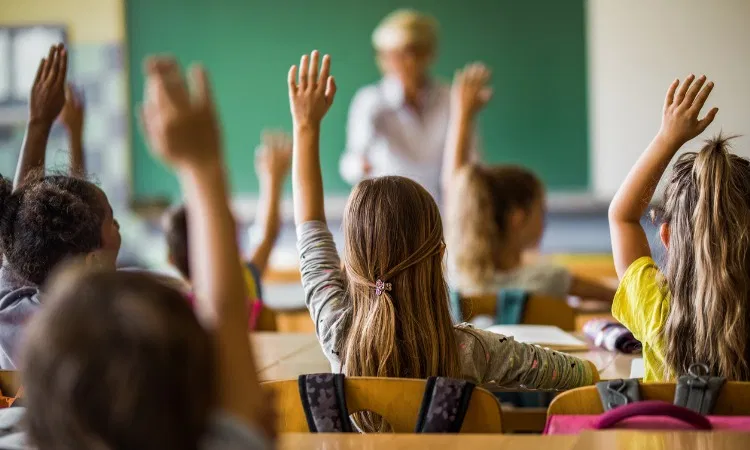 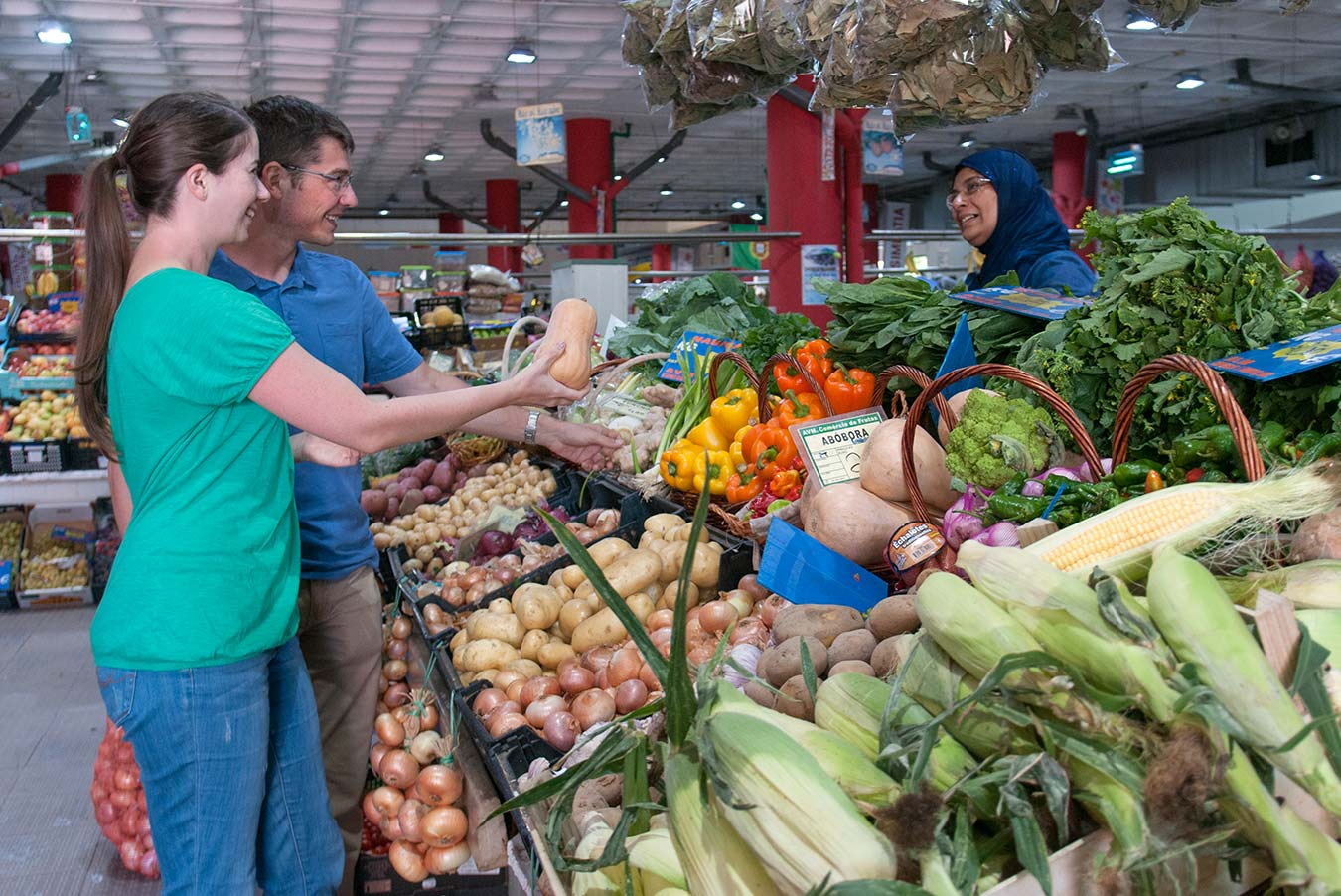 8
Questionário
Qual é o setor que extrai ou produz matérias-primas?
Setor Primário
Setor Secundário
Setor Terciário
9
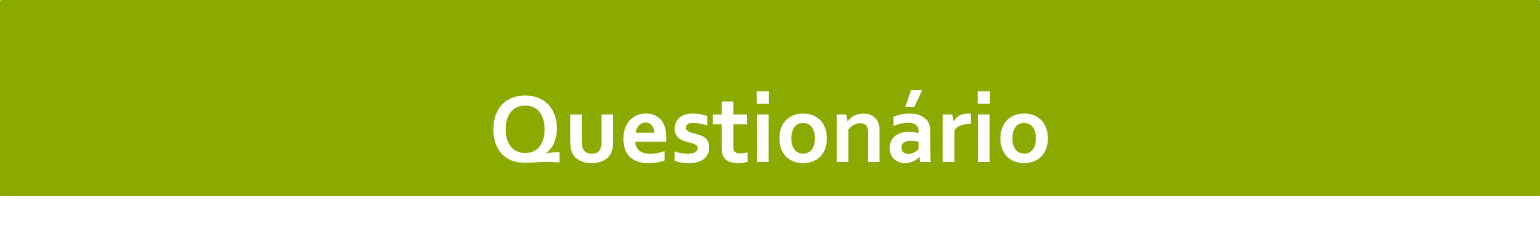 Qual é o setor que fornece serviços à comunidade?
Setor Primário
Setor Secundário
Setor Terciário
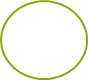 10
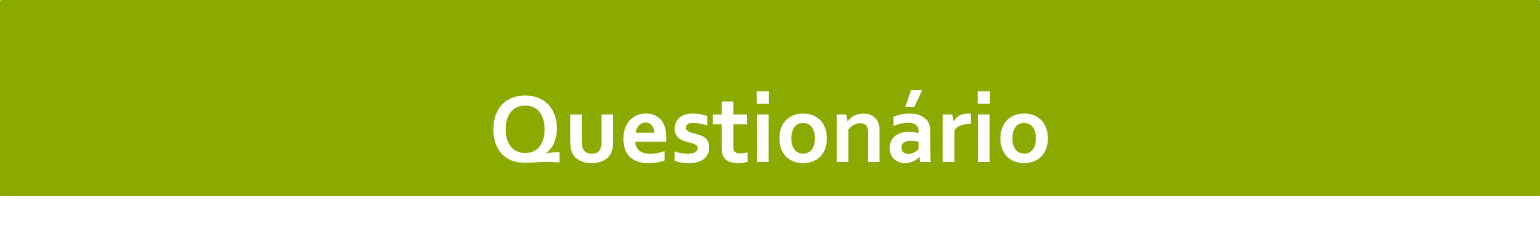 Qual é o setor que transforma matérias-primas em Produtos acabados?
Setor Primário
Setor Secundário
Setor Terciário
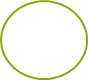 11
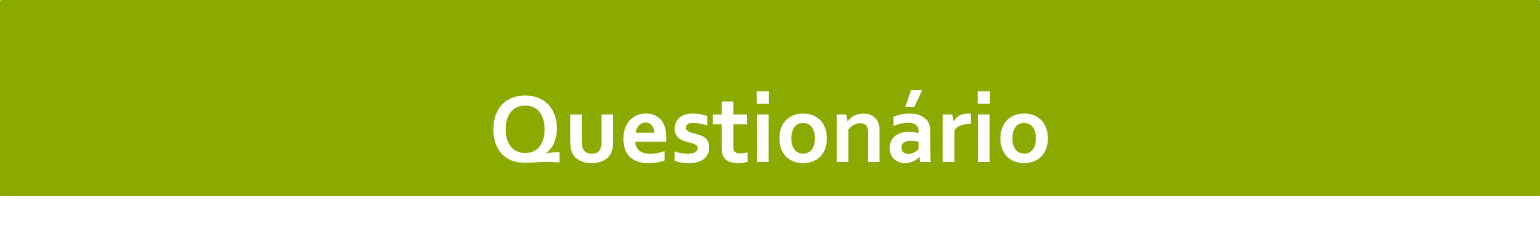 Dos exemplos dados, qual é a opção que corresponde a exemplos do setor terciário:
Turismo, comércio, construção civil e saúde
Turismo, comércio, pesca e pecuária
Turismo, comércio, educação e saúde
Turismo, construção civil, Indústria têxtil e saúde
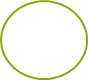 12
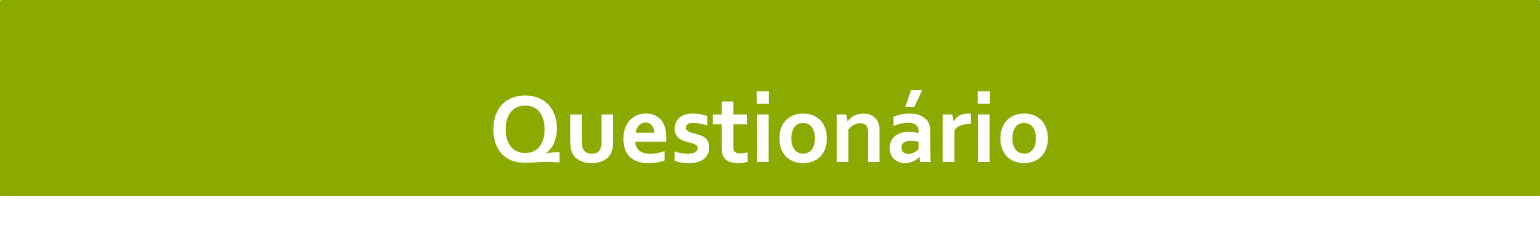 Dos exemplos dados, qual é a opção que corresponde a exemplos do setor secundário:
Construção Civil, indústria têxtil, pesca e comércio
Construção Civil, indústria têxtil e indústria transformadora da energia
Construção Civil, indústria têxtil, comércio e transportes
Construção Civil, transportes e indústria transformadora da energia
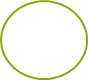 13
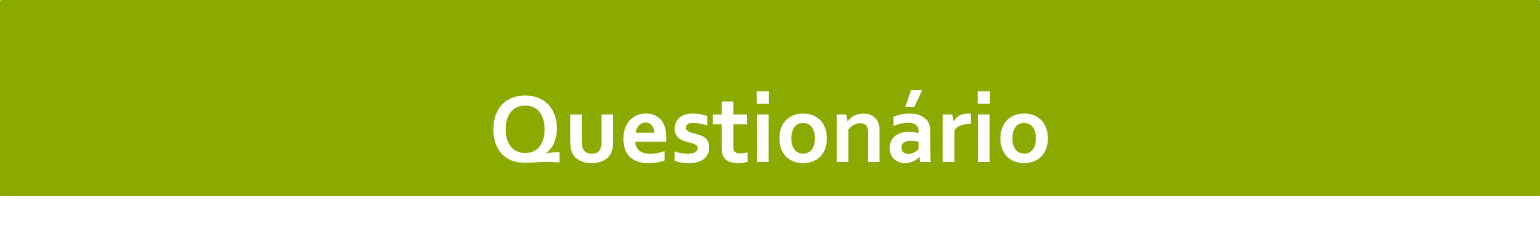 Dos exemplos dados, qual é a opção que corresponde a exemplos do setor primário:
Agricultura, construção civil, indústria têxtil e pesca
Pesca, artesanato, agricultura e pecuária
Pesca, agricultura,  pecuária e silvicultura
Agricultura, construção civil, pesca e pecuária
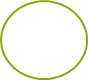 14
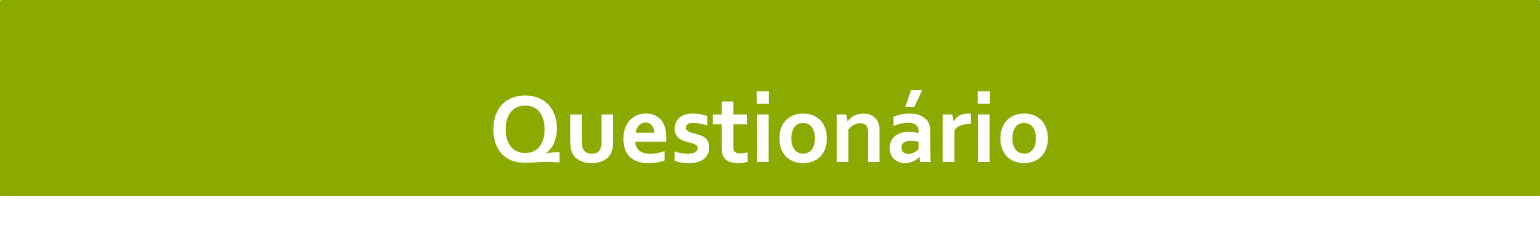 O que são os Desequilíbrios da Natureza?
Esgotar os recursos ou destruir o ambiente
Partes do relevo terrestre que não estão ao mesmo nível
 Destruir as serras e outras partes do relevo terrestre
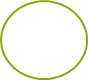 15
A Agricultura
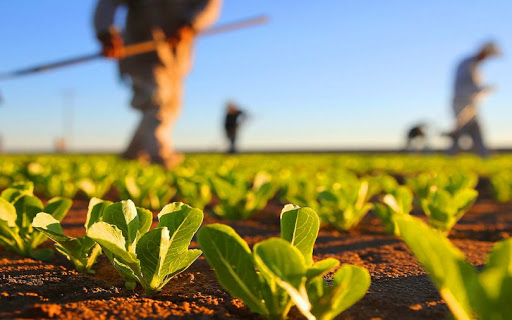 Atividade Primária
Depende do:
Solo
Clima
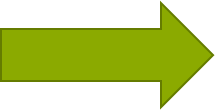 Fatores que favorecem o desenvolvimento das plantas:
Humidade das zonas litorais;
Solos xistosos do interior;
Calor ou frio das regiões Norte;
Proximidade de rios.
16
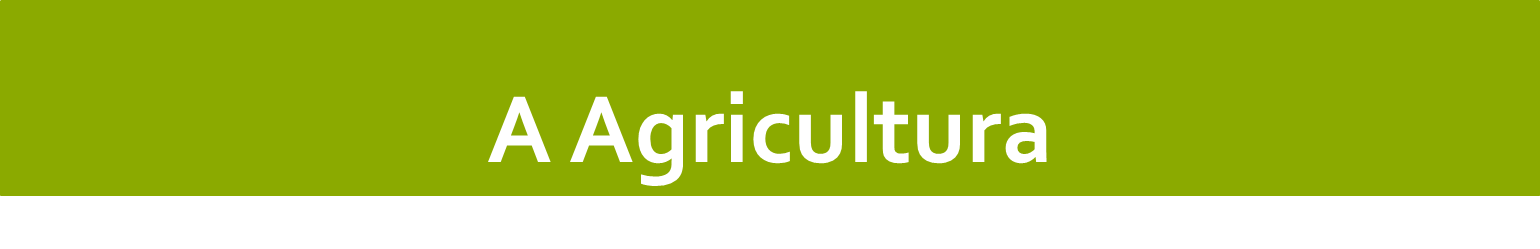 Alguns dos produtos vegetais resultantes da agricultura podem ser comidos após a sua colheita (Ex: Fruta) ou podem ser transformados até chegarem às nossas casas (Ex: concentrado de tomate, vinho, azeite, etc.).
Portugal é muito conhecido devido aos seus vinhos de qualidade, como por exemplo, vinho do Porto, vinho da Madeira, entre outros.
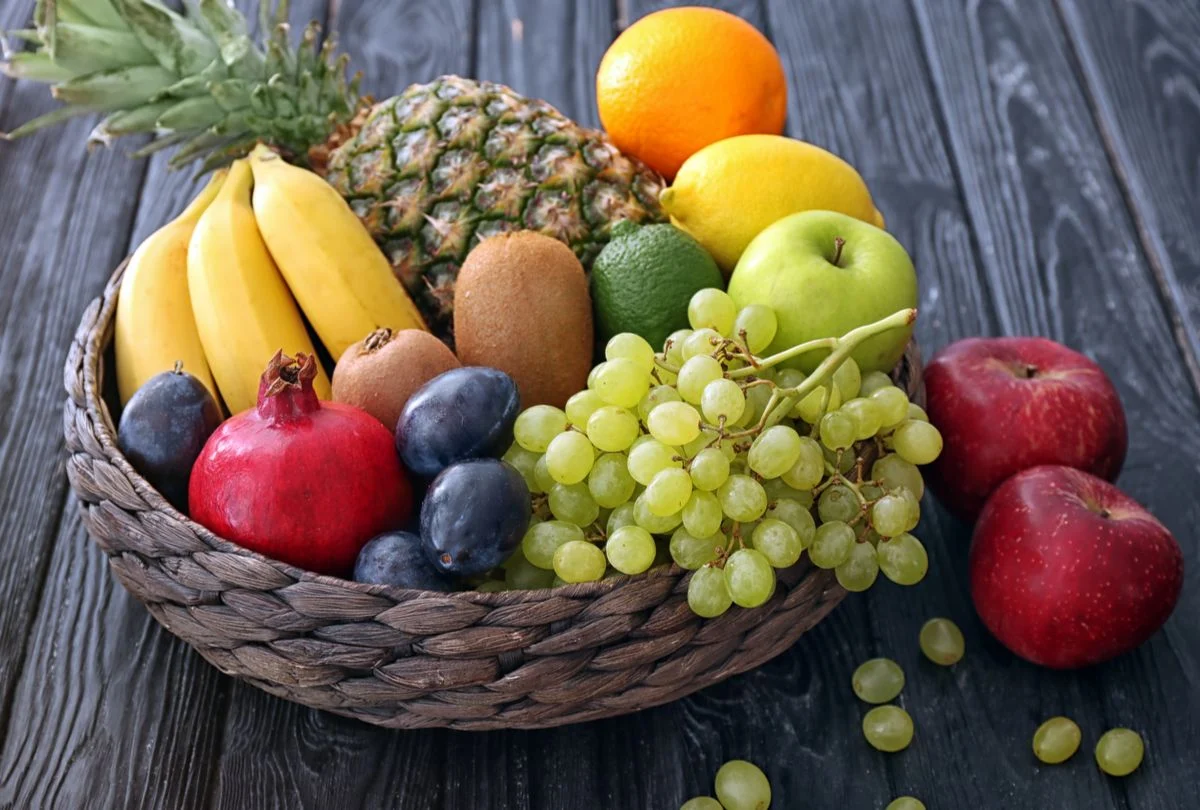 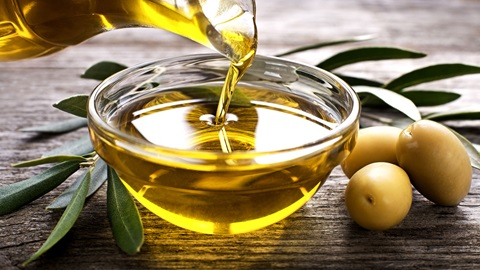 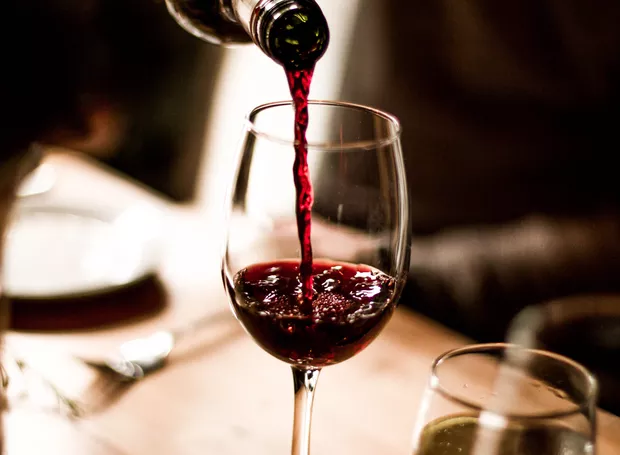 17
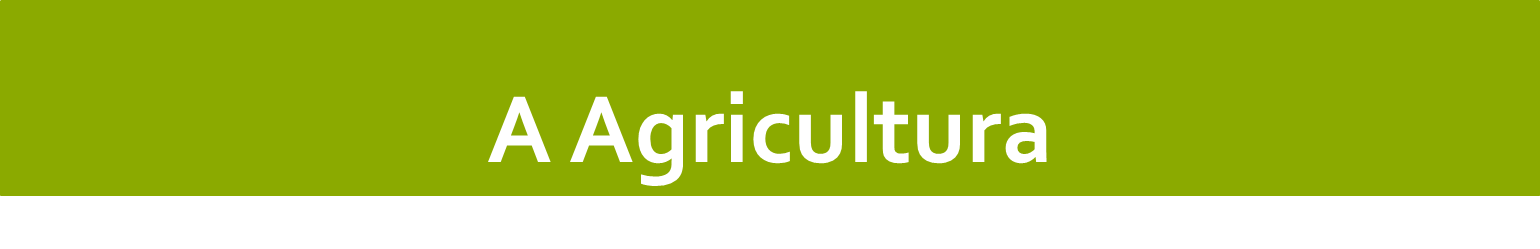 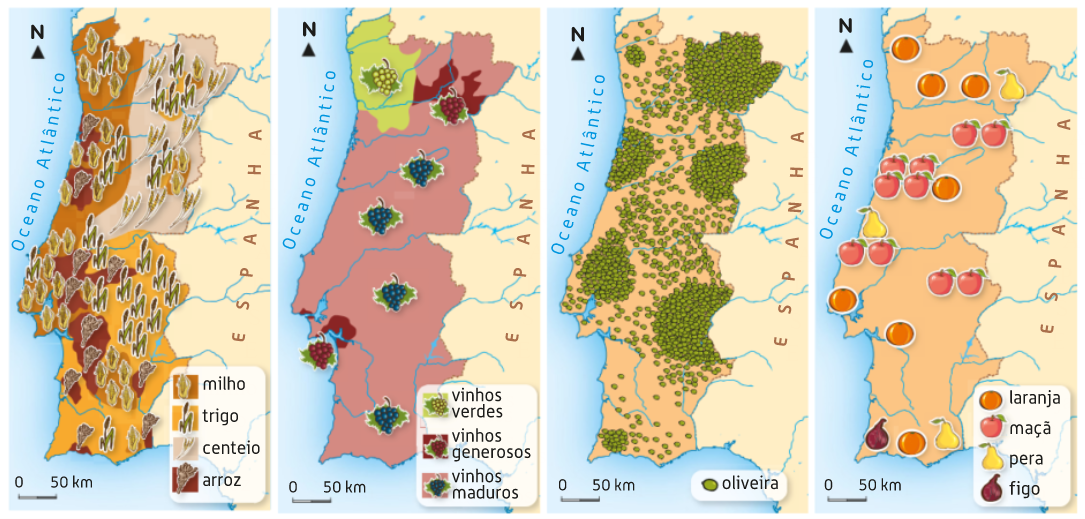 Borges, I. et al., 2019: 149
18
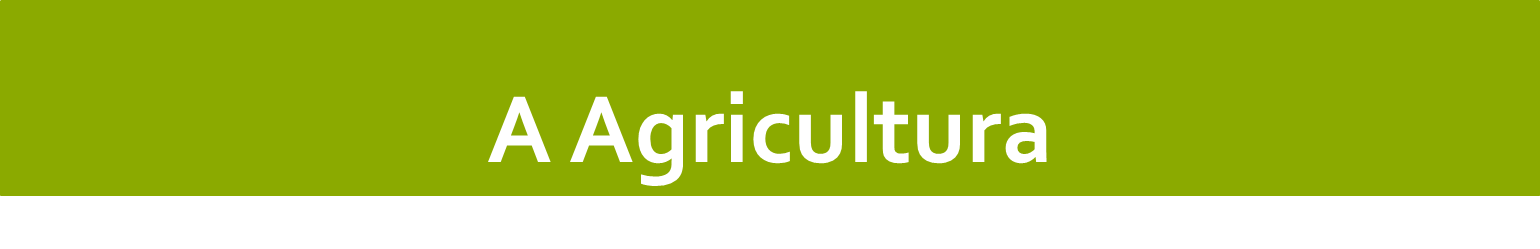 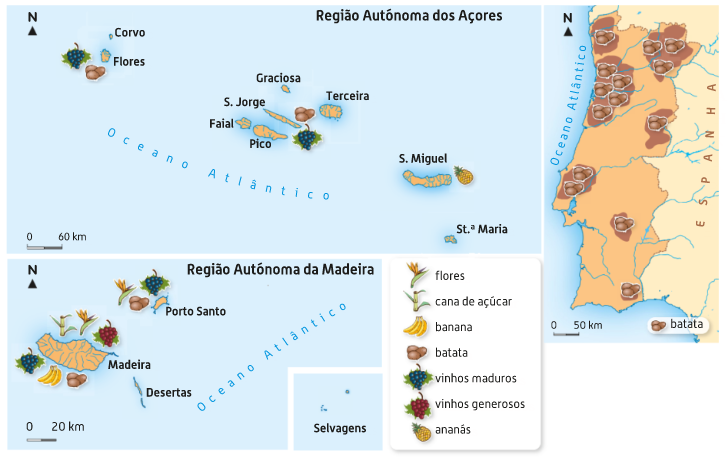 Borges, I. et al., 2019: 149
19
A Silvicultura
O oxigénio, indispensável à nossa vida, é produzido pelas árvores. Para além disso, as árvores  protegem o solo contra a erosão e as suas raízes seguram o solo facilitando a infiltração das águas. 
As árvores são uma fonte de riqueza para o Homem, uma vez que delas se pode extrair:
Madeira;
Cortiça;
Resina;
Frutos.
Silvicultura
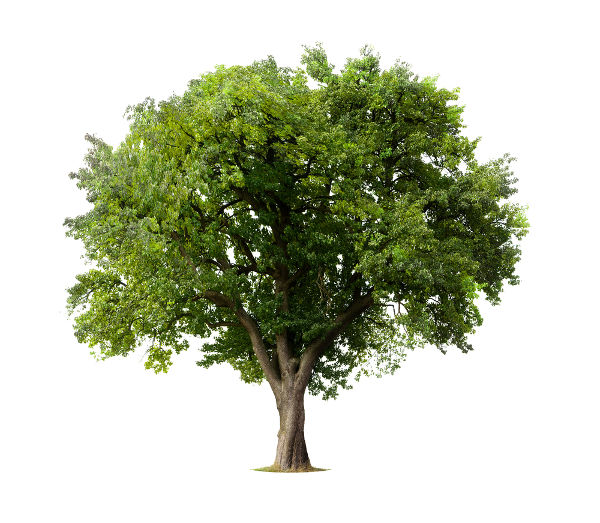 Plantação, tratamento e exploração das florestas
20
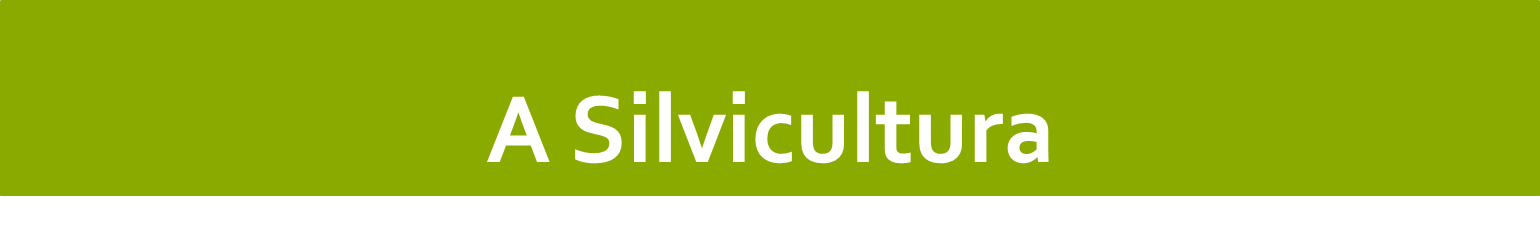 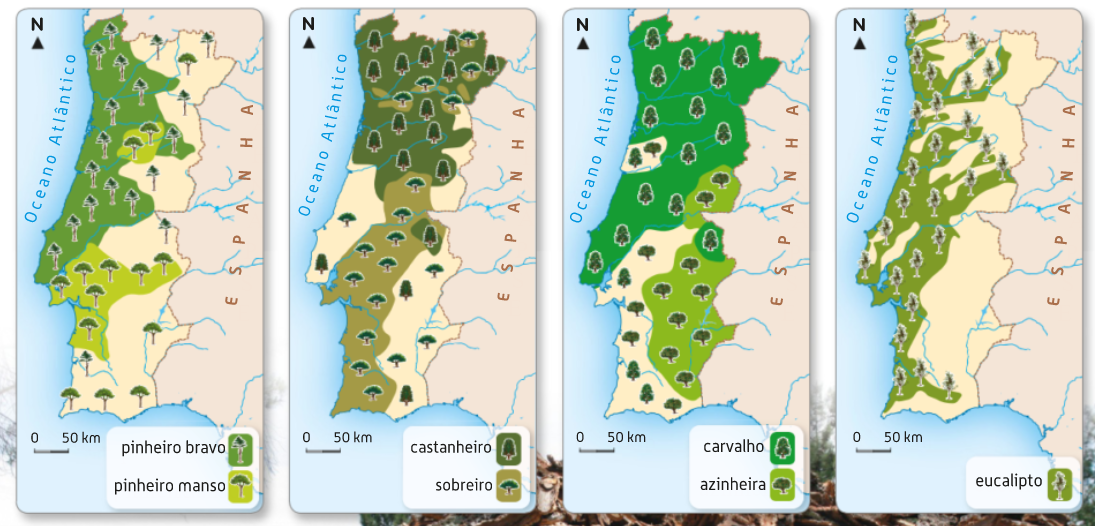 Borges, I. et al., 2019: 150
21
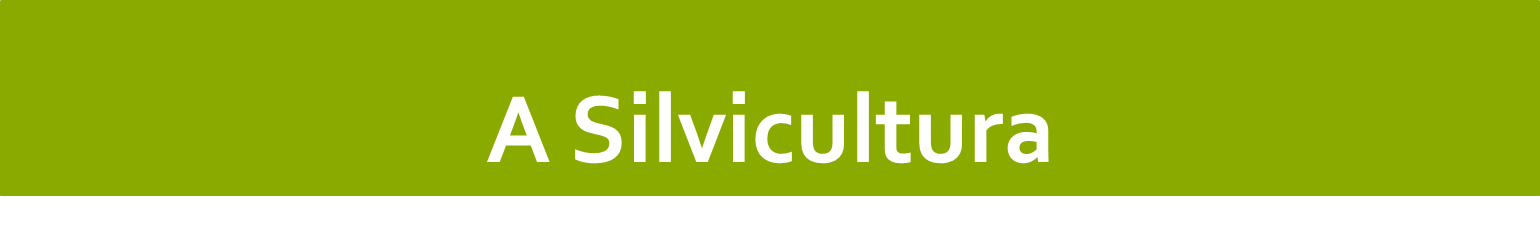 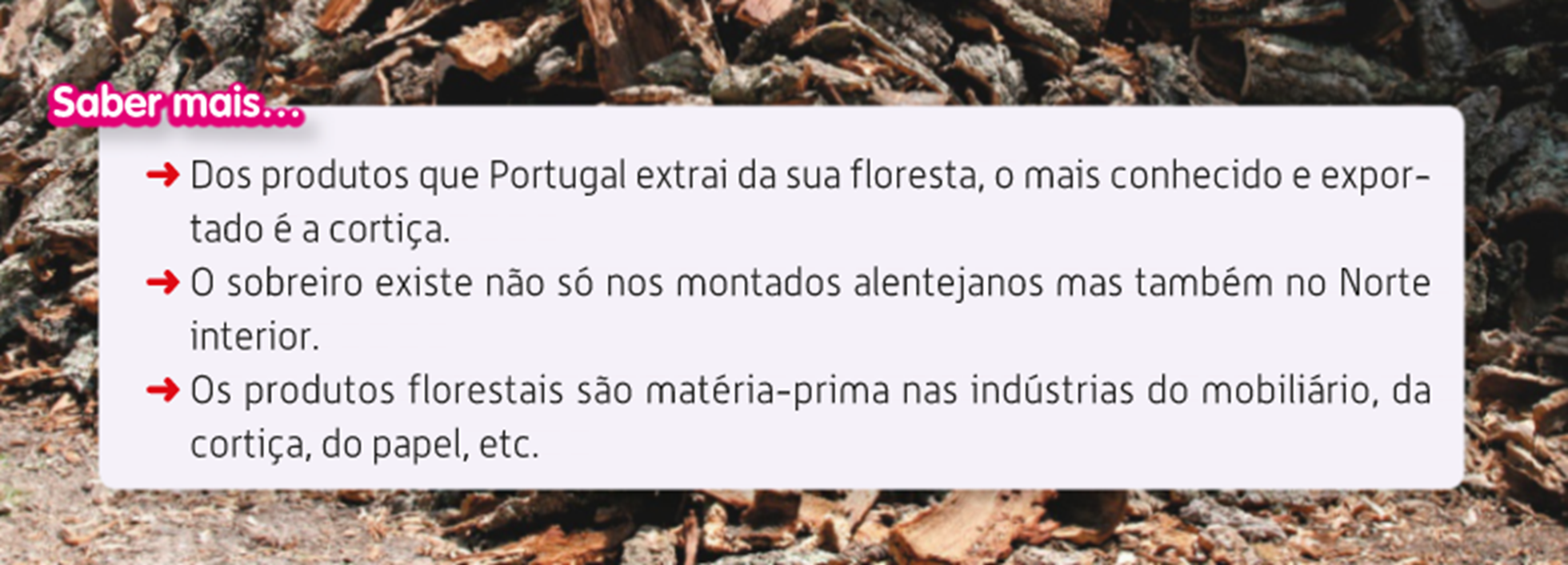 Borges, I. et al., 2019: 150
22
A Pecuária
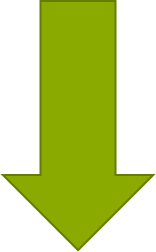 É uma atividade económica que depende da existência de bons pastos e clima, sendo que a criação de gado que é uma fonte de alimento e de matérias-primas.
Pecuária
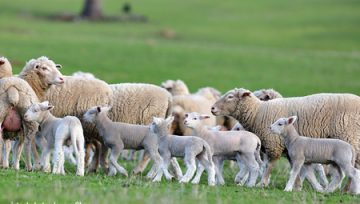 Está muito ligada à agricultura.
As explorações familiares foram substituídas por explorações industriais.
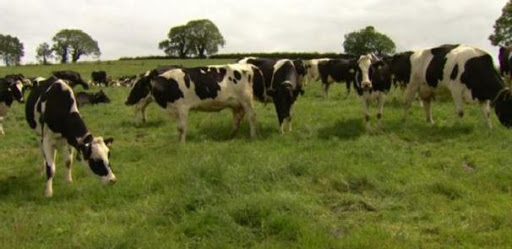 23
Borges, I. et al., 2019: 152
24
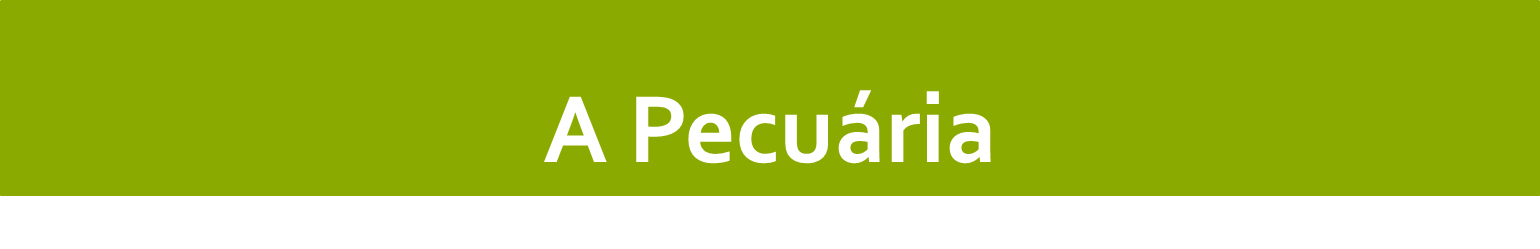 Diferentes produtos que se podem obter a partir da exploração pecuária:
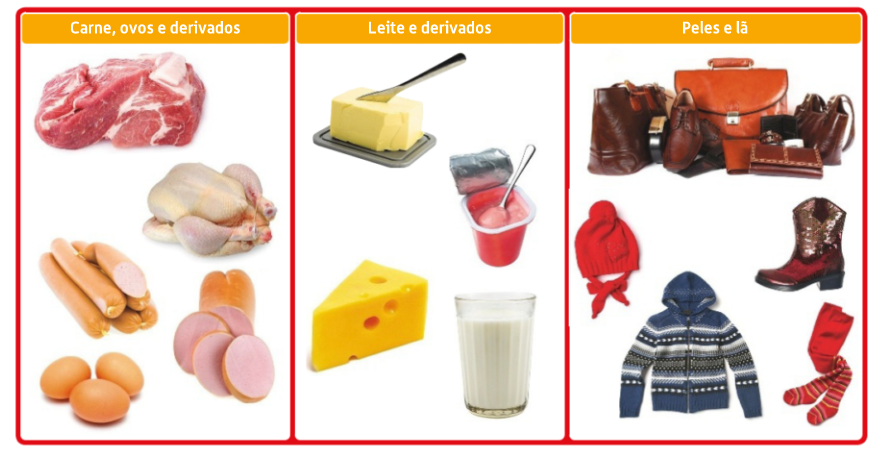 Borges, I. et al., 2019: 153
25
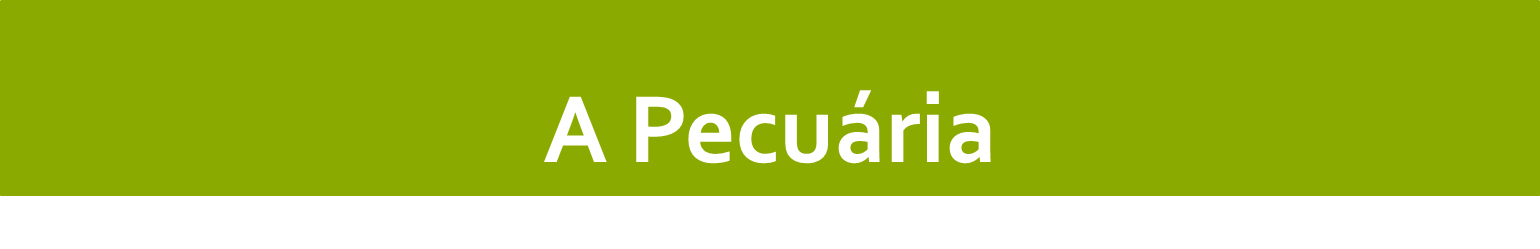 É obrigatório que as explorações pecuárias respeitem os cuidados de higiene e saúde, daí serem controladas por entidades sanitárias.
1ª Razão
Proteger a saúde dos consumidores
2ª Razão
Proteger a natureza de contaminações
3ª Razão
Proteger a saúde dos animais
26
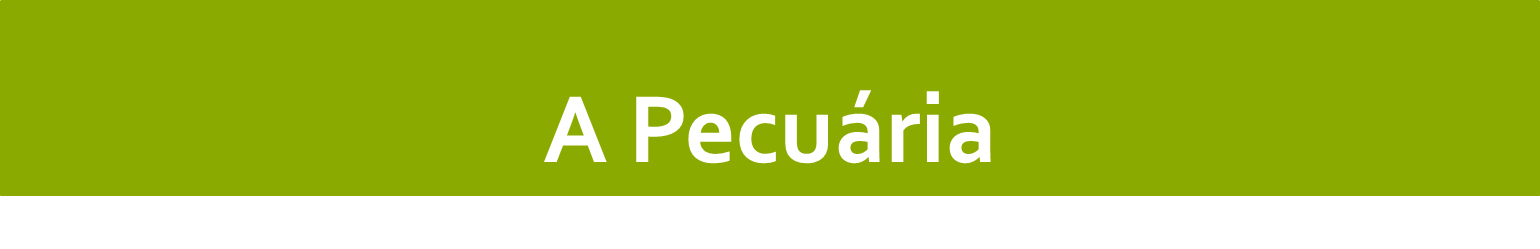 Estação de Tratamento de Águas Residuais (ETAR)
ETAR de Serzedelo, Guimarães
27
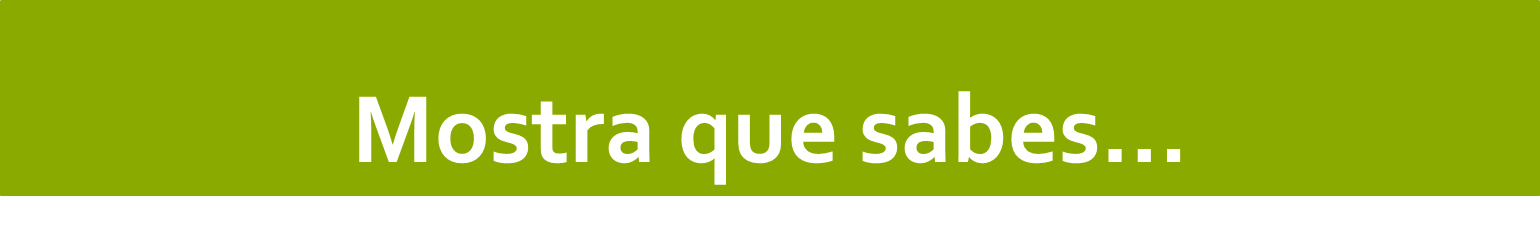 Quais o principais fatores que influenciam as Produções agrícolas?
Vento, proximidade de rios e tipo de solo
2) Humidade, solos xistosos, calor ou frio e proximidade de rios
3) Humidade, vento e proximidade de rios.
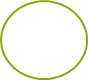 28
Mostra que sabes…
O que se pode extrair das espécies florestais?
1) Madeira, arroz, centeio e azeite
2) Madeira, cortiça, pera e arroz
3) Madeira, cortiça, resina e frutos
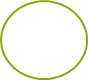 29
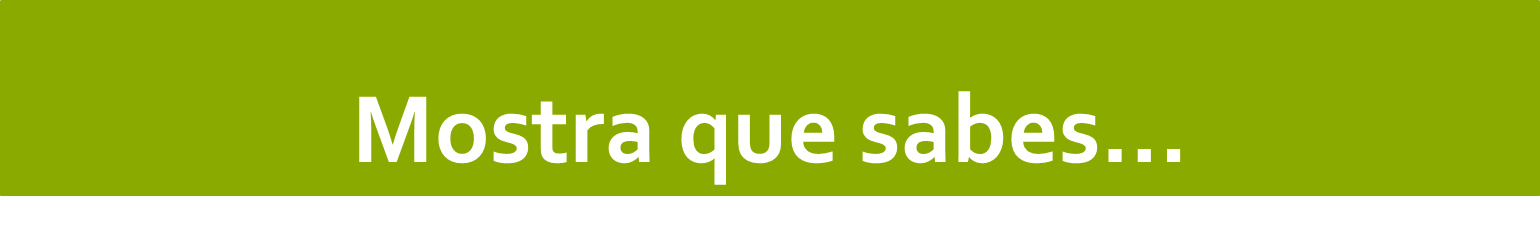 Quais são as Principais espécies florestais em Portugal?
Sobreiro, Bananeira, Pinheiro Manso e Eucalipto
Sobreiro, Pinheiro Manso, Pinheiro Bravo e Eucalipto
Bananeira, Coqueiro, Carvalho e Eucalipto
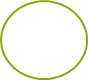 30
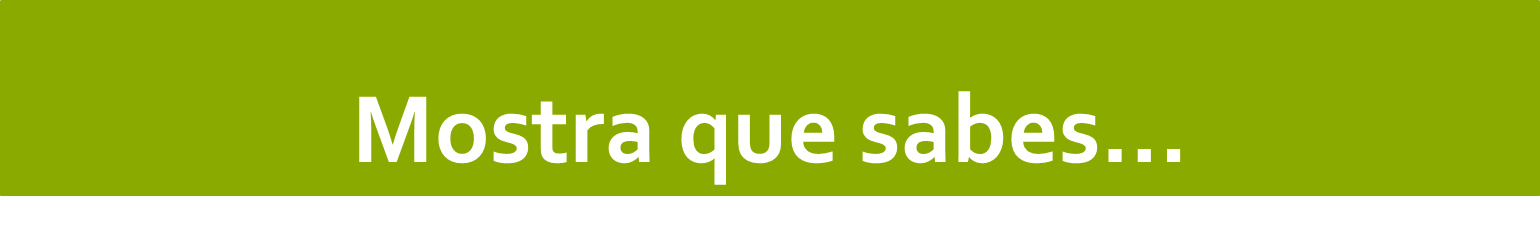 O que é a pecuária?
1) Plantação, tratamento e exploração das florestas 
2) Atividade primária que depende do solo e do clima
3) Atividade económica que depende da existência de bons pastos e clima
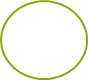 31
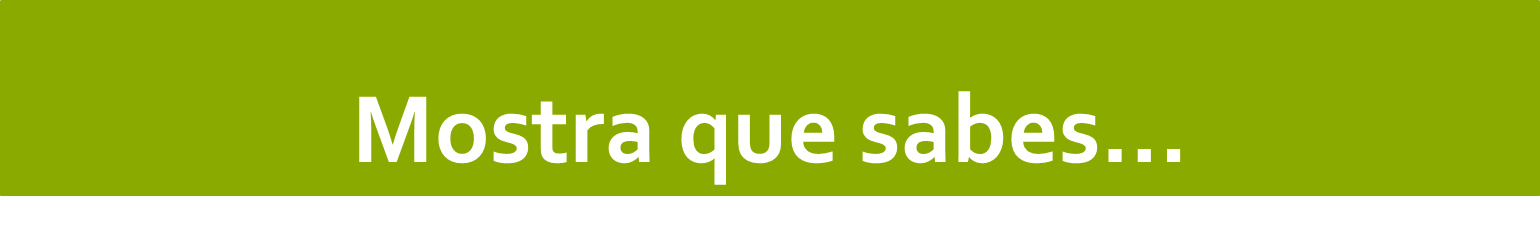 As explorações pecuárias devem respeitam os cuidados de higiene e saúde para:
Proteger a saúde dos consumidores e a natureza de contaminações
Proteger a natureza de contaminações e o solo da erosão
Proteger a saúde dos animais e o solo da erosão
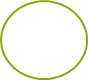 32
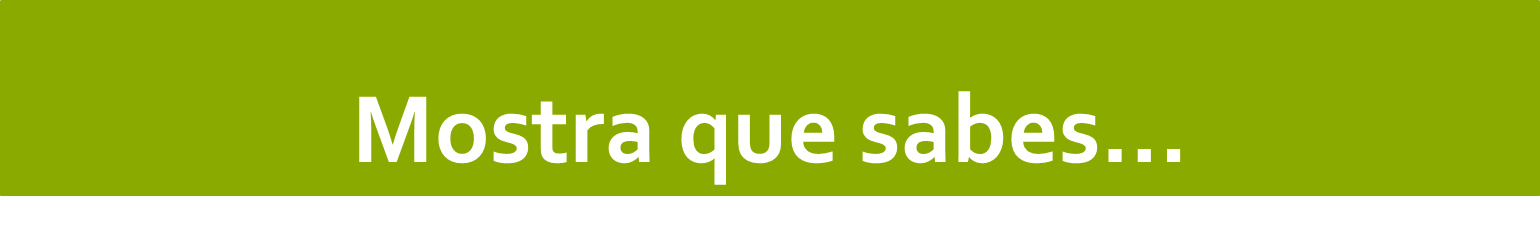 O que quer dizer a sigla ETAR?
Estação de Tratamento do Ar e de Resíduos
Estação de Tratamento de Águas Residuais
Espaço de Tratamento de Águas e Resinas
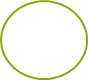 33
A Pesca
A população procura alimento nas águas, uma vez que Portugal tem uma extensa costa marítima e muitos cursos de água.
Existem três tipos de Pesca:
 Lagunar: em lagoas e lagos
Fluvial: em rios
Marítima: junto à costa ou no mar
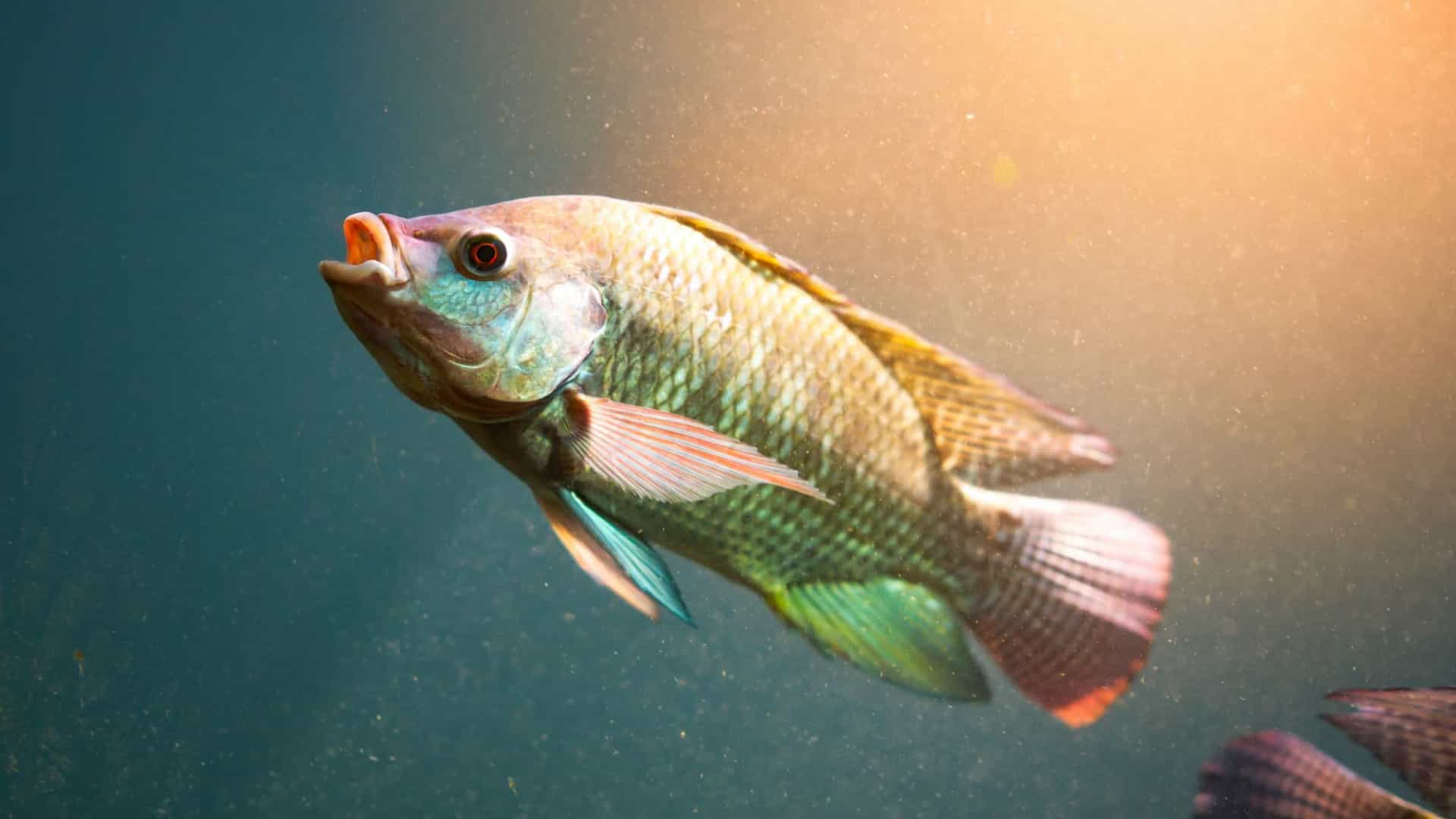 34
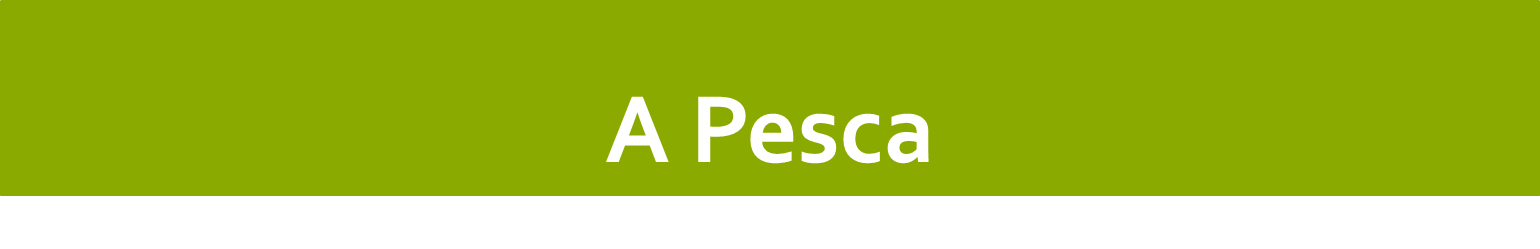 O Peixe pode ser utilizado na alimentação Humana (Fresco, conservado ou congelado) e em rações de animais
Zona limite do mar em que cada país pode pescar de modo a proteger as espécies
Zona Económica Exclusiva
35
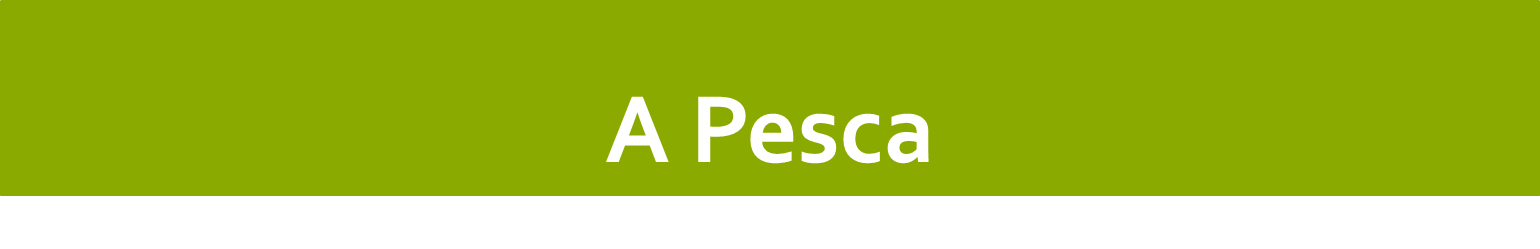 Principais Produtos Piscatórios

No mar pescam-se diferentes tipos de:
Peixe: sardinha, pescada, atum, carapau, cavala, espadarte, faneca, etc.;
Marisco: Lagosta e camarão;
Moluscos: Polvo e lula.

No Rio pesca-se:
Salmão, truta, lampreia, enguia, barbo, sável, entre outros peixes.
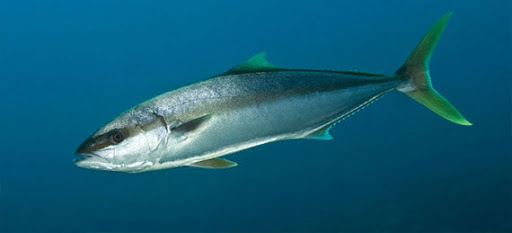 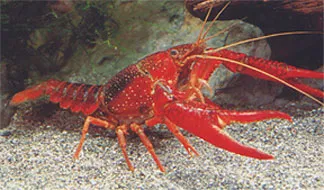 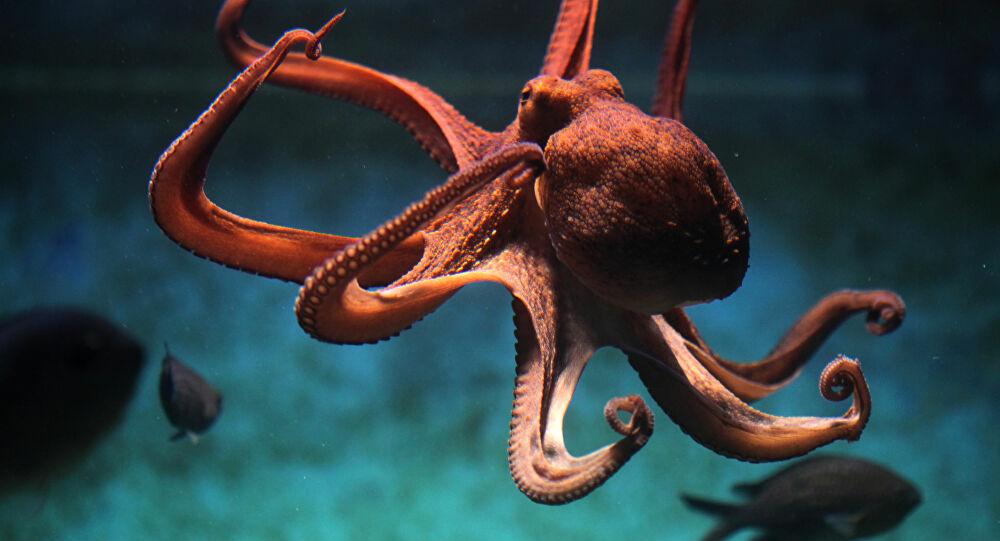 36
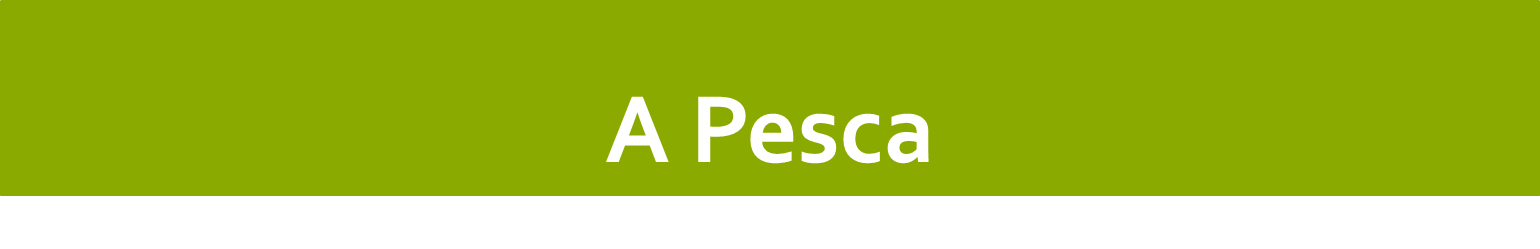 Em Portugal existem tanques onde se criam peixes com o objetivo de haver maior produção.
As principais espécies produzidas são:
 Truta;
Amêijoas;
Berbigão;
Choco;
Dourada;
Enguia;
Piscicultura
Ostra Portuguesa;
Robalo;
Sargo;
Tainha;
Mexilhão;
Entre outras.
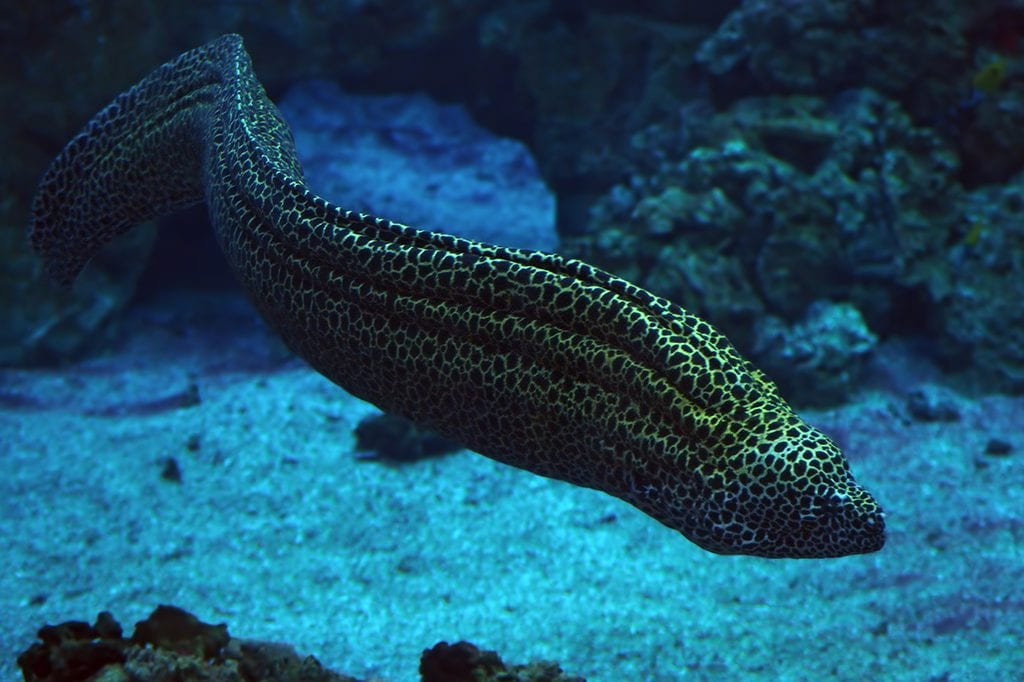 37
A Indústria
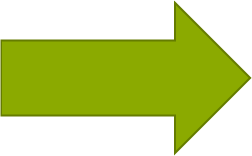 Indústria
Transformação de matérias-primas em produtos que são produzidos em fábricas por máquinas utilizadas pelos operários.
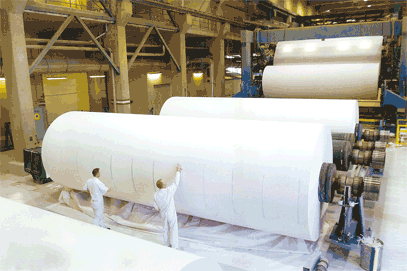 As matérias-primas são provenientes da agricultura, da silvicultura, da pecuária, da pesca  e da exploração mineral.
A maior parte da indústria situa-se nas principais cidades, junto do litoral, devido a facilidade na distribuição dos produtos e a melhores vias de comunicação.
38
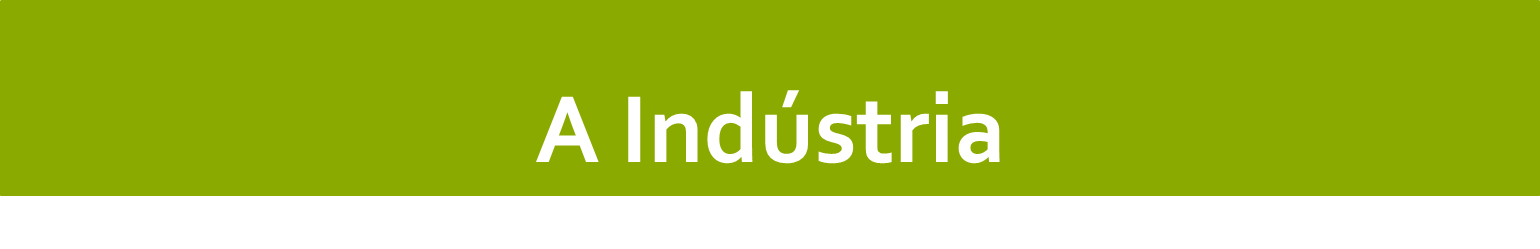 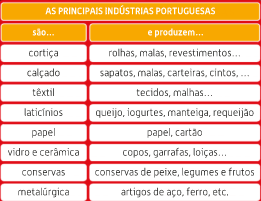 Borges et al., 2019: 156
39
O Comércio
É a compra e venda de produtos e é através deste que os alimentos e os produtos industriais chegam à população
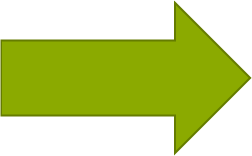 Comércio
Portugal  não tem a capacidade de produzir o suficiente para as necessidades dos seus habitantes, por isso, em determinadas alturas o nosso país:
Exporta – Vende produtos para outros países
Importa – Compra de produtos necessários, que pode ser feita dentro do mesmo país (Comércio interno) ou entre países diferentes (Comércio externo)
40
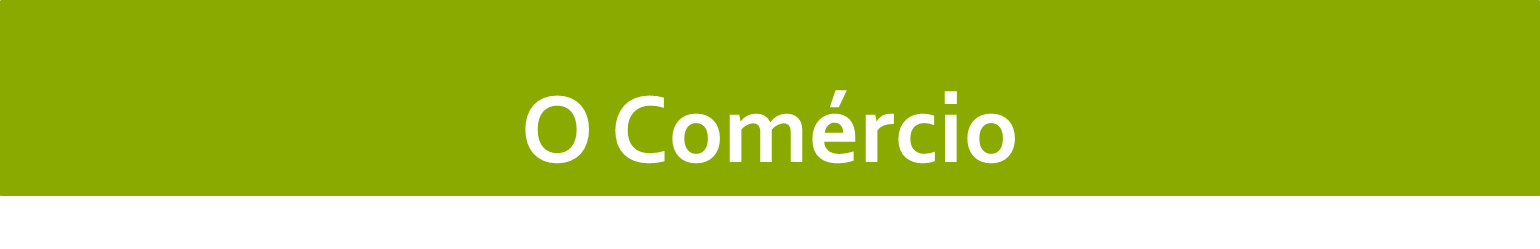 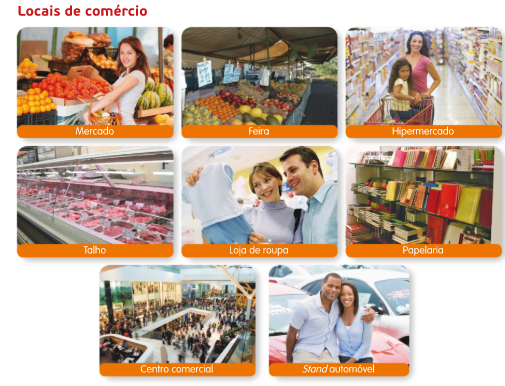 Borges et al., 2019: 157
41
Os Serviços
Os serviços na localidades garantem a qualidade de vida da população.
 Os trabalhadores não produzem nem transformam produtos, no entanto, estes prestam serviços indispensáveis à comunidade.
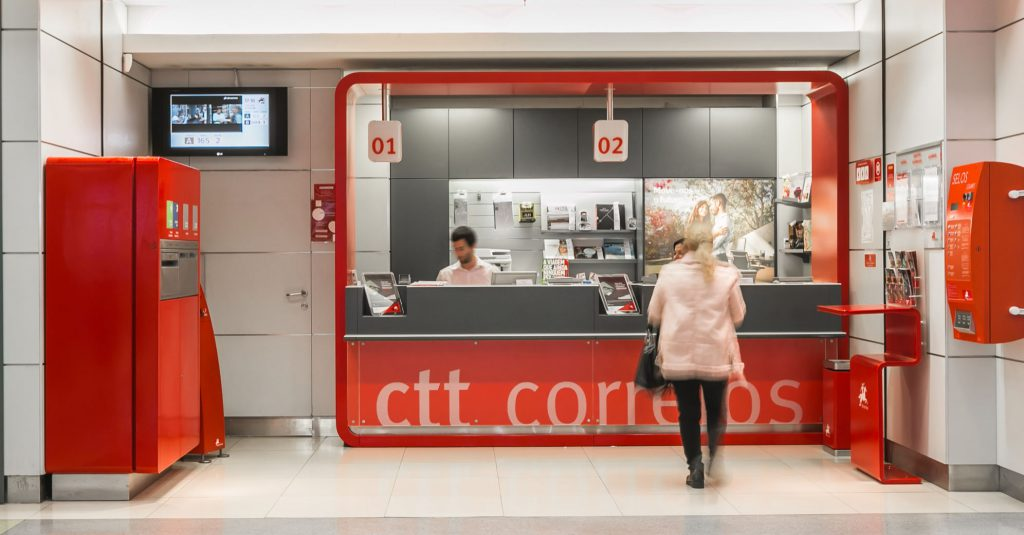 42
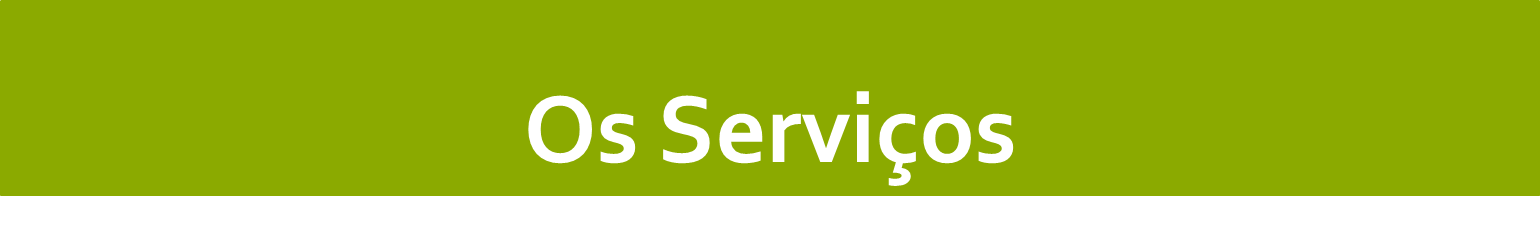 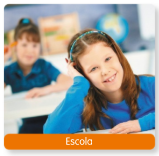 Borges et al., 2019: 158
43
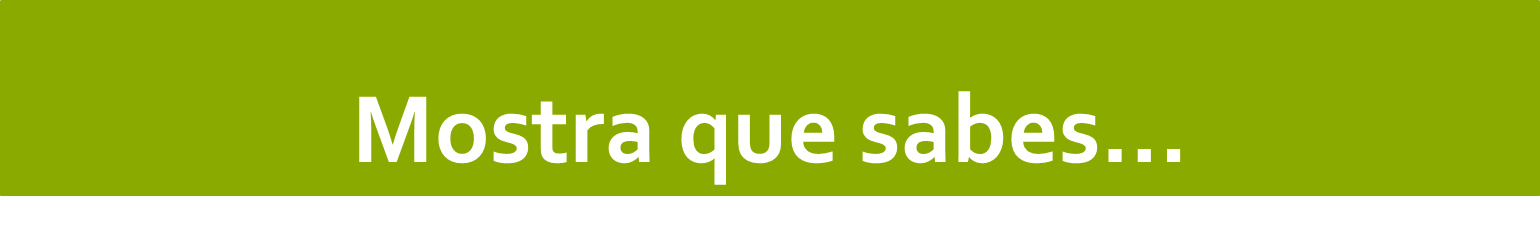 A Zona Económica Exclusiva é …
… zona sem limite do mar em que cada país pode pescar de modo a proteger as espécies 
… um tanque onde se criam peixes com o objetivo de haver maior produção.
… zona limite do mar em que cada país pode pescar de modo a proteger as espécies
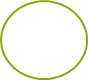 44
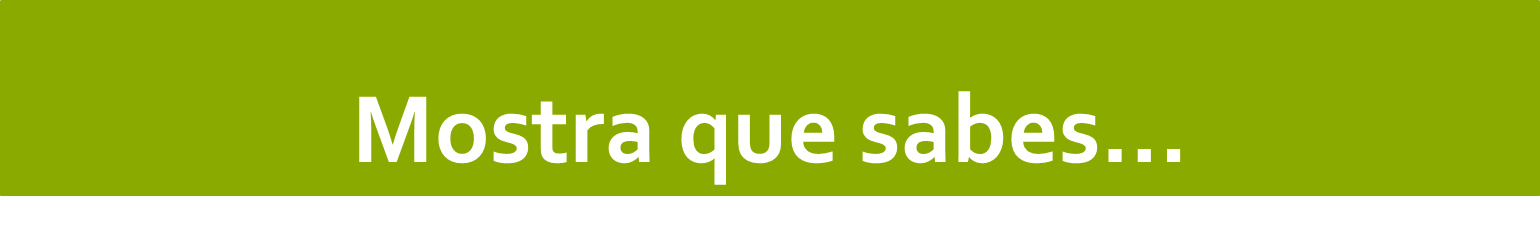 Na piscicultura, em Portugal, que tipos de peixes se produzem?
Dourada, enguia, choco, robalo e mexilhão
Mexilhão, polvo, faneca, robalo e choco
Dourada, enguia, lula, camarão e faneca
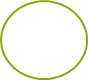 45
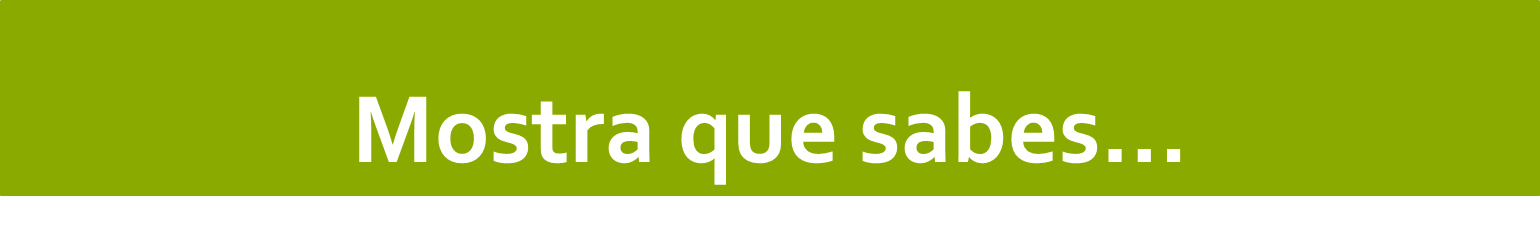 O que é o comércio interno?
Venda de produtos para outros países
Compra de produtos necessários dentro do mesmo país
Compra de produtos necessários entre países diferentes
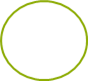 46
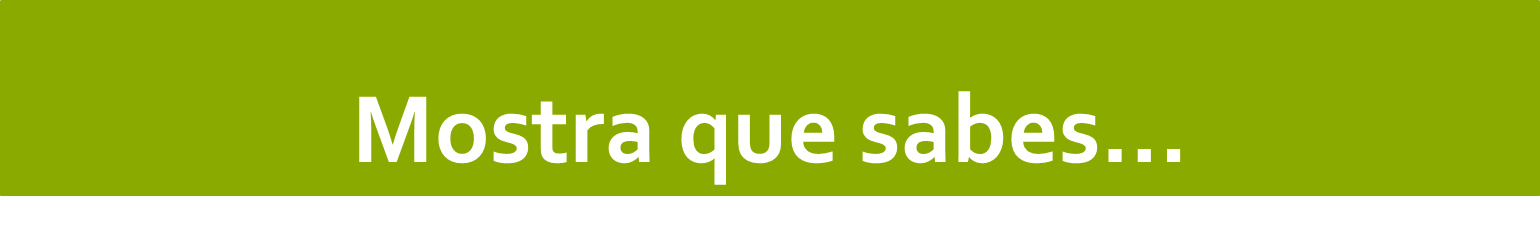 Qual é a finalidade dos serviços?
Garantir a qualidade de vida da população
Fazer com que alimentos e produtos industriais chegam à população
Transformar matérias-primas em produtos
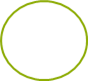 47
Referências Bibliográficas
Borges, I. et al.(2019). Pasta Mágica – Estudo de Meio 4 - 4.º Ano. Areal 	Editores
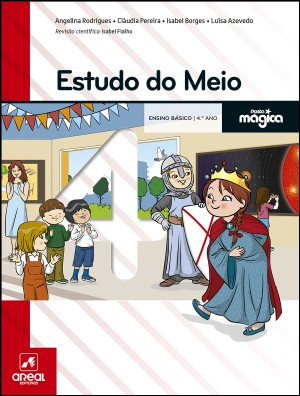 48